MİLLÎ EĞİTİM BAKANLIĞI 
Merkez İşyeri Sağlık ve Güvenlik Birimi
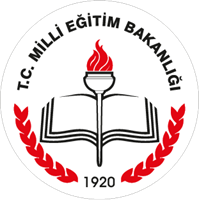 İŞ SAĞLIĞI VE GÜVENLİĞİ 
MALİ İHTİYAÇLARININ YÖNETİMİ




 2018
Tunçay GÜRBÜZ
İzleme ve Değerlendirme Hizmet Birimi Yetkilisi
İşlem sırası
Risk Değerlendirme Ekiplerinin güncellenmesi
Risk Değerlendirmelerinin Revizyon edilmesi yada Yeni Riskler girilmesi
Risk Değerlendirme Raporlarının Risk Değerlendirme Ekiplerince Islak İmza ile İmzalanması
Risk Tabanlı Ödenek Taleplerinin Mebbis e Girilmesi
Satın Alma Komisyonu Tarafından 1. numaralı okul talep formun doldurularak ıslak imza ile imzalanması
En az iki firmadan alınan Yaklaşık maliyetlerin Mebbis e işlenerek kaydedilmesi.
2
MİLLİ EĞİTİM BAKANLIĞI 
Merkez İşyeri Sağlık ve Güvenlik Birimi
ISG MALİ İHTİYAÇLARI

Bakanlığımız merkez ve taşra teşkilatı birimlerinde, 6331 sayılı İş Sağlığı ve Güvenliği Kanunu hükümleri doğrultusunda İş Sağlığı ve Güvenliği Risk Değerlendirmesi Yönetmeliği gereğince "Risk Değerlendirme Ekipleri" tarafından işveren/işveren vekillerinin koordinasyonunda riskler değerlendirilerek, MEBBİS İSGB modülüne veri girişleri yapılmakta olup, girilen risklerin giderilmesi için mali kaynak ihtiyaçları ortaya çıkmaktadır.
3
MİLLİ EĞİTİM BAKANLIĞI 
Merkez İşyeri Sağlık ve Güvenlik Birimi
Risk ve tehlike yönetimine bağlı mali ihtiyaçların; ciddi ve yakın tehlike arz etmesi durumları dikkate alınarak karşılanabilmesi amacıyla, MEBBİS İSGB modülü “Kurum Risk Tabanlı Ödenek Girişi” ekranı veri girişine açılmıştır. 
	
	MEBBİS İSGB modülünde, risk değerlendirmesine bağlı olarak ortaya çıkan ödenek taleplerinin karşılanabilmesi için yapılacak iş ve işlemler; 23.02.2018 tarihinde yayımlanan 2018/7 sayılı İş Sağlığı ve Güvenliği Mali İhtiyaçların Yönetimi Genelgesi ‘nde belirtilmektedir.
4
MİLLİ EĞİTİM BAKANLIĞI 
Merkez İşyeri Sağlık ve Güvenlik Birimi
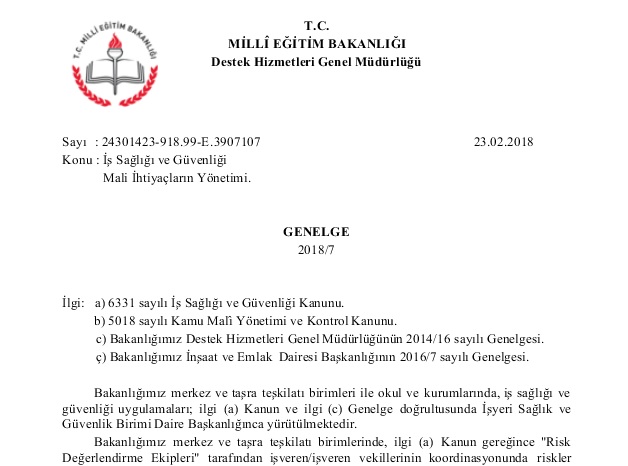 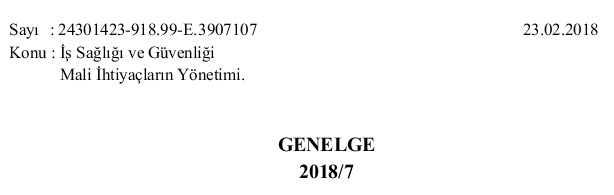 5
MİLLİ EĞİTİM BAKANLIĞI 
Merkez İşyeri Sağlık ve Güvenlik Birimi
2018/7 Sayılı Genelge doğrultusunda;

Okul/kurumlar tarafından risklerin giderilmesi için ön görülen termin süresi ile risk skorlarının; tehlikeli ve çok tehlikeli (15 ve üstü) olması durumunda riske bağlı ödenek talebi yapılması mümkün olacağından kayıtların ve risk sorumlu kişilerinin güncel tutulması,

Tehlike ve riskler sisteme girilirken,  ileride telafisi mümkün olmayan hususlarla karşılaşılmaması ve kamu zararı oluşturulmaması için gerekli hassasiyetin gösterilmesi,

İşveren/işveren vekili tarafından, okul/kurumdaki risklerden kaynaklı mali ihtiyaçların  belirlenmesinde, ekonomik kodlara uygun ödenek taleplerinin yapılması,
6
MİLLİ EĞİTİM BAKANLIĞI 
Merkez İşyeri Sağlık ve Güvenlik Birimi
İşveren/işveren vekili tarafından, talep edilen ödeneğin maliyet analizinin piyasa fiyat araştırmasına göre belirlenmesi, en ekonomik biçimde çözümleme yapılması, herhangi bir kamu zararı oluşturmaması, mer'i mevzuat hükümlerine uygun, can ve mal kayıplarının önlenmesini sağlayacak şekilde ödenek ihtiyacı verilerinin sisteme girilmesi,

İşveren/işveren vekillerince yıl içinde girilmiş ödenek ihtiyacı verilerinin takip edilmesi, ciddi ve yakın bir tehlike durumunda, İlçe İSG Büro Yöneticisine bildirim yapılması, ciddi ve yakın bir tehlike arz eden kısım yada bölümde işin durdurulması gerekiyorsa gerekli tedbirlerin aksatılmadan alınması için İl/İlçe Milli Eğitim Müdürüne bildirimde bulunulması,
7
MİLLİ EĞİTİM BAKANLIĞI 
Merkez İşyeri Sağlık ve Güvenlik Birimi
Kurum risk tabanlı ödenek ilk onay/red işlemlerinin  İlçe İSG Büro Yöneticileri tarafından yapılması,

İlk onay/red işlemi yapılırken, İSG açısından; inceleme, analiz etme, risk şiddet ve frekans değeri dikkate alınarak, gerekirse tehlikeli durumların yerinde teknik uzmanlarca incelemesi sonucunda düzenlenen rapora göre karar verilmesi,

Kurum risk tabanlı ödenek ikinci onay/red işlemlerinin  İl İSGB Koordinatörleri  tarafından yapılması,
8
MİLLİ EĞİTİM BAKANLIĞI 
Merkez İşyeri Sağlık ve Güvenlik Birimi
İkinci onay/red işlemi yapılırken, İlçe İSG Büro Yöneticilerinin onay işlemlerinin doğruluğunu teyit edecek şekilde, muhtemel harcamanın sınıflandırmasında kullanılan ekonomik kodların uygunluğu ile ödenek miktarının ihtiyacın karşılanmasında piyasa koşullarının uygunluğu kontrol edilerek, gerekli  hassasiyeti sağlayacak şekilde karar verilmesi,	

Bakanlığımız Temel Eğitim Genel Müdürlüğüne bağlı okullarının  ödenek ihtiyacı taleplerine ait ikinci onay işlemini müteakip, İl Milli Eğitim Müdürlüğü Destek Hizmetleri Şube yetkilisince, İl MEBBİS yöneticisi tarafından tanımlanan ISGODPlakaKodu kullanıcı adı ile sisteme giriş yapılarak son onay/red işlemlerinin yapılması,
9
MİLLİ EĞİTİM BAKANLIĞI 
Merkez İşyeri Sağlık ve Güvenlik Birimi
06.7 GAYRİMENKUL BÜYÜK ONARIM GİDERLERİ ekonomik kodundan riske bağlı talep edilen ödenek talepleri; İl İSGB Koordinatörünün onayını müteakip, İl MEM İnşaat ve Emlak Şube yetkilisince, İl MEBBİS yöneticisi tarafından tanımlanan bir kullanıcı adı ile sisteme giriş yapılarak son onay/red işlemlerinin yapılması,

Bakanlığımız merkez teşkilatında ödenek gönderiminde; Genel Müdürlüklerin/Başkanlıkların bütçe ve mali kaynakları hakkında görevli Daire Başkanlıklarında yetkilendirilmiş, süreç takip sorumluluğuna sahip uzman tarafından son onay/red işlemlerinin yapılması,

     gerekmektedir.
10
MİLLİ EĞİTİM BAKANLIĞI 
Merkez İşyeri Sağlık ve Güvenlik Birimi
Okul/Kurumlara Ait Risk Tabanlı Mali Kaynak Talebi Onay Süreci
Termin süresi ile risk skorları; risk sorumlu kişileri güncel tutulacak.
Riske bağlı talep edilen ödeneğin maliyet analizinin piyasa fiyat araştırmasına göre belirlenecek.
Ekonomik kodlara uygun ödenek talepleri yapılacak.
Telafisi mümkün olmayan hususlarla karşılaşılmaması ve kamu zararı oluşturulmayacak.
Yıl içinde girilmiş ödenek ihtiyacı verileri takip edilecek, ciddi ve yakın bir tehlike durumunda, İlçe İSG Büro Yöneticisine bildirim yapılacak.
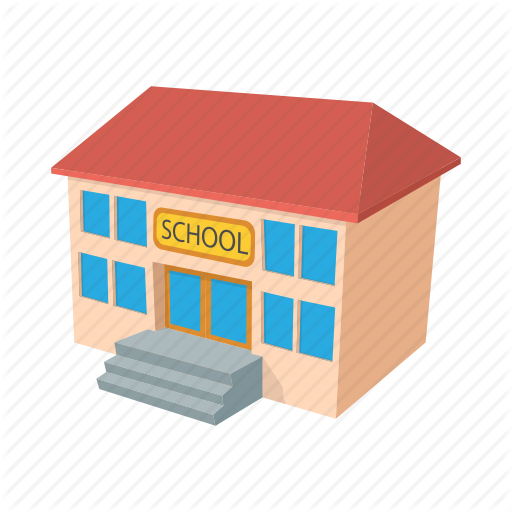 Okul/Kurum
11
MİLLİ EĞİTİM BAKANLIĞI 
Merkez İşyeri Sağlık ve Güvenlik Birimi
Okul/Kurumlara Ait Risk Tabanlı Mali Kaynak Talebi Onay Süreci
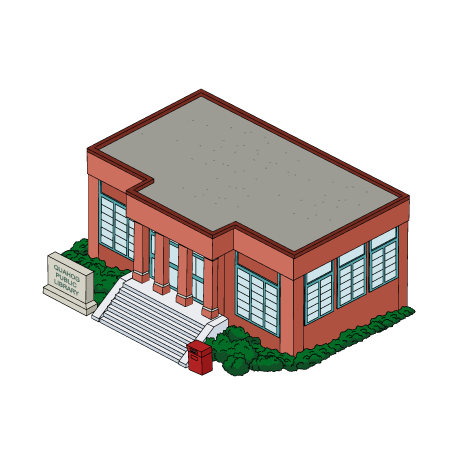 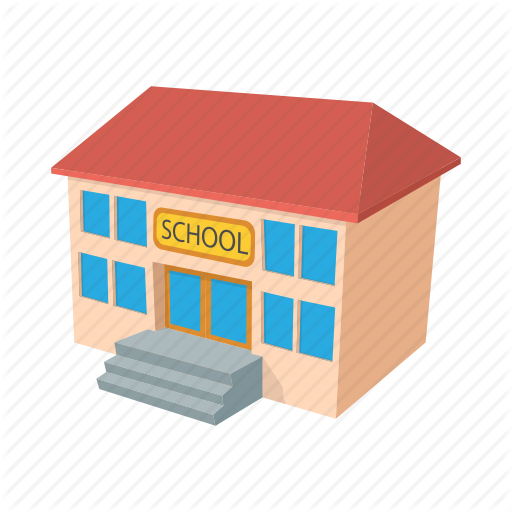 SİSTEME KAYIT
Okul/Kurum
İlçe MEM
12
MİLLİ EĞİTİM BAKANLIĞI 
Merkez İşyeri Sağlık ve Güvenlik Birimi
Okul/Kurumlara Ait Risk Tabanlı Mali Kaynak Talebi Onay Süreci
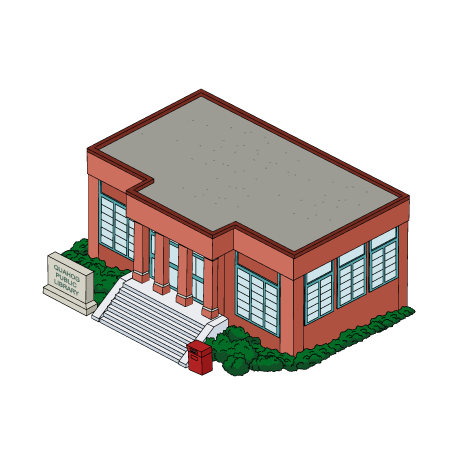 İlk onay/red işlemleri  İlçe İSG Büro Yöneticileri tarafından yapılacak.
İSG açısından; inceleme, analiz etme, risk şiddet ve frekans değeri dikkate alınarak onay/red işlemleri yapılacak.
Gerekirse tehlikeli durumların yerinde teknik uzmanlarca incelenerek düzenlenen rapora göre onay/red işlemleri yapılacak.
İlçe MEM
13
MİLLİ EĞİTİM BAKANLIĞI 
Merkez İşyeri Sağlık ve Güvenlik Birimi
Okul/Kurumlara Ait Risk Tabanlı Mali Kaynak Talebi Onay Süreci
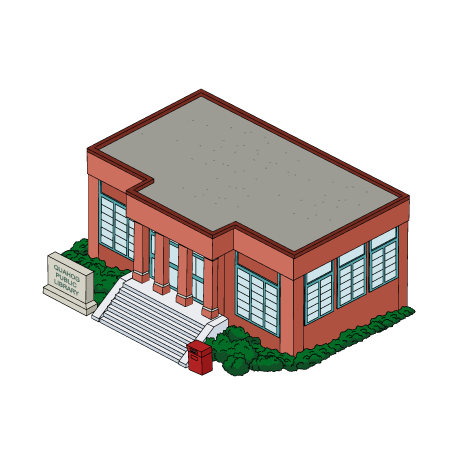 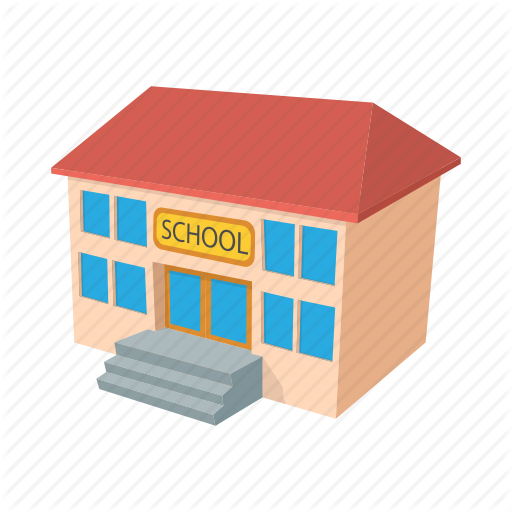 SİSTEME KAYIT
1. ONAY
Okul/Kurum
İlçe MEM
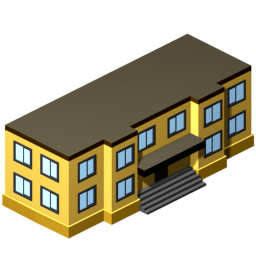 İl MEM
14
MİLLİ EĞİTİM BAKANLIĞI 
Merkez İşyeri Sağlık ve Güvenlik Birimi
Okul/Kurumlara Ait Risk Tabanlı Mali Kaynak Talebi Onay Süreci
İkinci onay/red işlemleri  İl İSGB Koordinatörleri  tarafından yapılacak.
Ekonomik kodların uygunluğu ile ödenek miktarının ihtiyacın karşılanmasında piyasa koşullarının uygunluğu kontrol edilecek. 
Temel Eğitim Genel Müdürlüğüne bağlı okullarının talepleri; İl İSGB Koordinatörünün onayını müteakip, İl MEM Destek Hizmetleri Şube yetkilisince son onay/red işlemi yapılacak.
Okullar tarafından 06.7 GAYRİMENKUL BÜYÜK ONARIM GİDERLERİ ekonomik kodundan riske bağlı talep edilen ödenek talepleri; İl İSGB Koordinatörünün onayını müteakip, İl MEM İnşaat ve Emlak Şube yetkilisince son onay/red işlemi yapılacak.
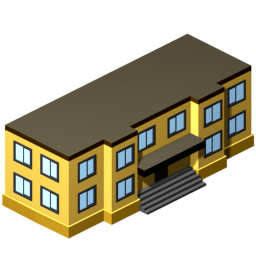 İl MEM
15
MİLLİ EĞİTİM BAKANLIĞI 
Merkez İşyeri Sağlık ve Güvenlik Birimi
Okul/Kurumlara Ait Risk Tabanlı Mali Kaynak Talebi Onay Süreci
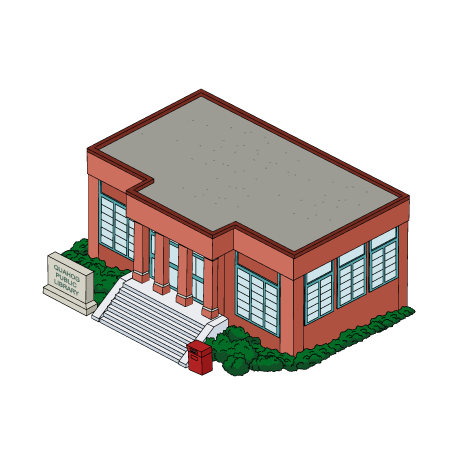 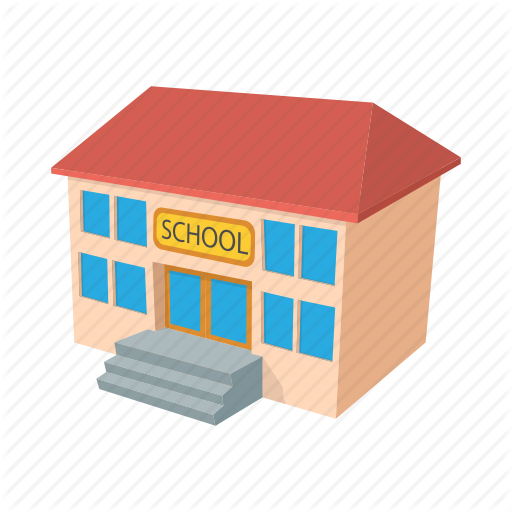 SİSTEME KAYIT
1. ONAY
Okul/Kurum
İlçe MEM
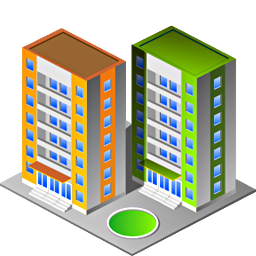 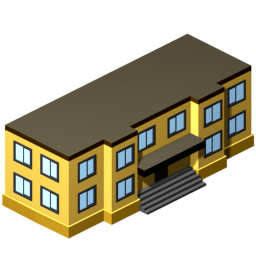 2. ONAY
İl MEM
MEB İlgili Genel Müdürlük
16
MİLLİ EĞİTİM BAKANLIĞI 
Merkez İşyeri Sağlık ve Güvenlik Birimi
Okul/Kurumlara Ait Risk Tabanlı Mali Kaynak Talebi Onay Süreci
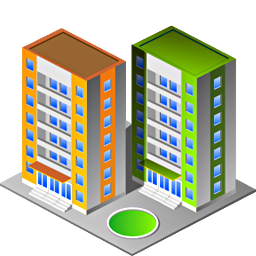 Bakanlığımız ilgili Genel Müdürlüklerin bütçe ve mali kaynakları hakkında görevli Daire Başkanlıklarında yetkilendirilmiş, bir uzman tarafından son onay/red işlemleri yapılacak.
MEB İlgili Genel Müdürlük
17
MİLLİ EĞİTİM BAKANLIĞI 
Merkez İşyeri Sağlık ve Güvenlik Birimi
Son Onay/Red İşlemi Yapılırken Dikkat Edilecek Hususlar



Bakanlığımız merkez teşkilatı birimlerine bağlı okul/kurumlar ile Temel Eğitim Genel Müdürlüğüne bağlı okulların, ödenek ihtiyacının ´´h´´ ve ´´ı´´ maddelerindeki esaslara göre son onay/red işlemi yapılırken;
18
MİLLİ EĞİTİM BAKANLIĞI 
Merkez İşyeri Sağlık ve Güvenlik Birimi
1) Can ve mal güvenliği hususları, ileride telafisi mümkün olmayan durumlar ile idari ve hukuki süreçlerle karşılaşılmaması için ivedilikle değerlendirme yapılması,
2) Ödenek talebine ilişkin sistemdeki veriler değerlendirirken, üst amirlerle paylaşılarak karar verilmesi gereken hususlara dikkat edilmesi,
3) Red işlemi yapılırken, sistemde açıklama kısmına mutlaka red gerekçesinin yazılması,
4) Onay İşlemi yapılırken, gönderilecek ödeneğe ait evrak kayıt tarih ve sayısının yazılması,
5) Uygun olmayan ödenek kalemi ve görev alanı dışında sehven gelen taleplerin ivedilikle red edilmesi,
6) Talep edilen ödenek ihtiyaç miktarlarının karşılanabilir düzeyde olmasına ve piyasa şartlarına uygunluğuna dikkat edilmesi,
gerekmektedir.
19
MİLLİ EĞİTİM BAKANLIĞI 
Merkez İşyeri Sağlık ve Güvenlik Birimi
Bakanlık Son Onay İşleminden Sonra Ödenek Gönderme Süreci
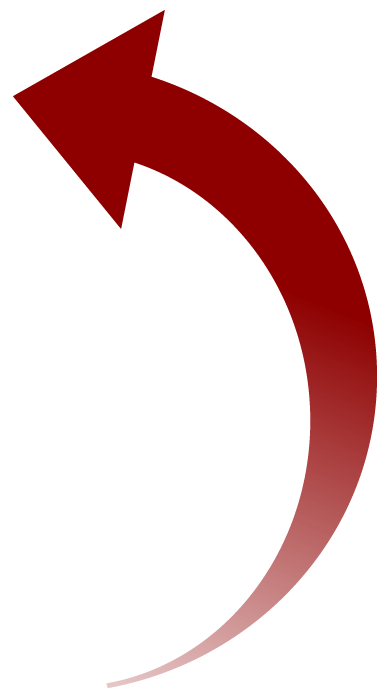 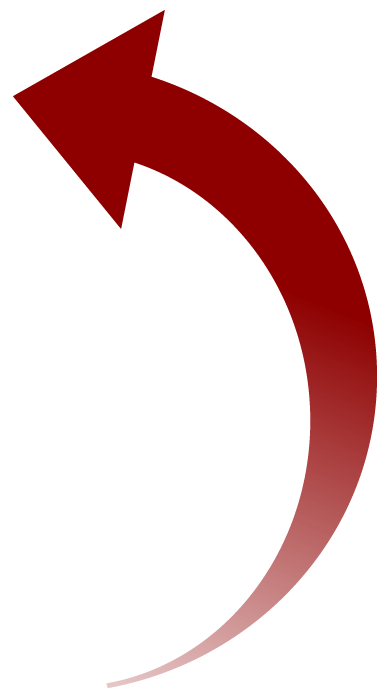 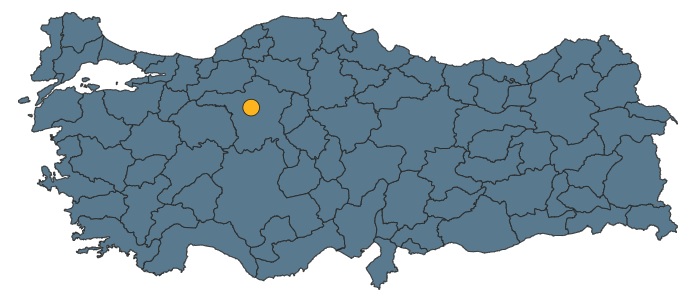 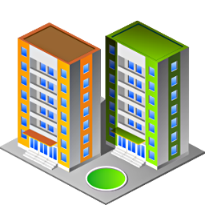 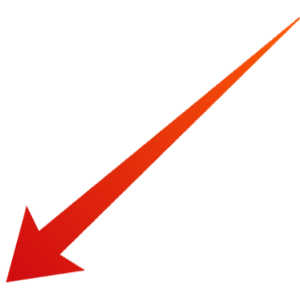 Saymanlık
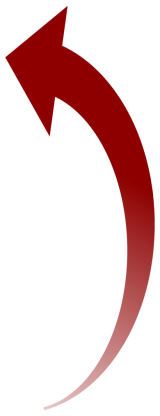 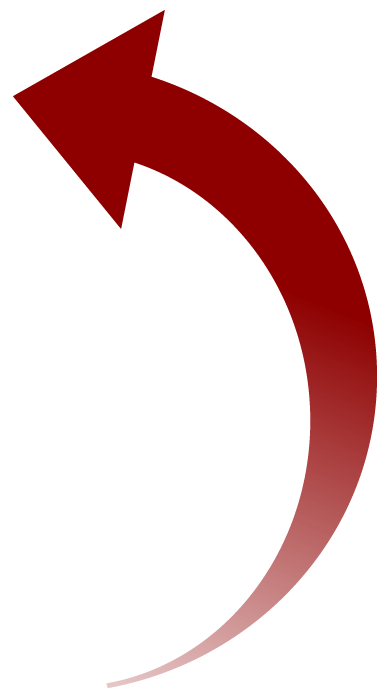 Saymanlık
Saymanlık
Saymanlık
Saymanlık
20
MİLLİ EĞİTİM BAKANLIĞI 
Merkez İşyeri Sağlık ve Güvenlik Birimi
Risklerle İlgili İyileştirme Çalışmaları Yapıldıktan Sonra Dikkat Edilecek Hususlar

İlçe İSG Büro Yöneticileri ve İl İSGB Koordinatörlerince; ödenek gönderilen risklerin ortadan kaldırıldığına veya risk skorunun kabul edilebilir seviyeye indirgendiğine dair araştırma ve saha gözetimlerinin yapılması, risk değerlendirme revizyon işleminin gerçekleştirilmesi,

Mali yıl sonunda, bütün onay/red yetkililerince, gönderilen/gönderilemeyen ödenek miktarlarına ait icmal listesinin sistem üzerinden oluşturularak onaylı suretlerinin  muhafaza edilmesi,
21
MİLLİ EĞİTİM BAKANLIĞI 
Merkez İşyeri Sağlık ve Güvenlik Birimi
MEBBİS İşyeri Sağlık ve Güvenlik Modülü’ne Giriş

Okul/kurumlar risk tabanlı ödenek talebinde bulunmak için Okul/kurum kodu kullanıcı adı ve şifresi ile;
Onay İşlemleri için İlçe Büro Yöneticileri ve İl İSGB Koordinatörleri kendilerine tanımlanmış kullanıcı adı ve şifresi ile; 
İl Milli Eğitim Müdürlüğü Destek Hizmetleri Şube yetkilisi ISGODxx kullanıcı adı ve şifresi ile; 
İl Milli Eğitim Müdürlüğü İnşaat ve Emlak Şube yetkilisi kendisine tanımlanan kullanıcı adı ve şifresi ile MEBBİS sistemine giriş yapacaklardır.
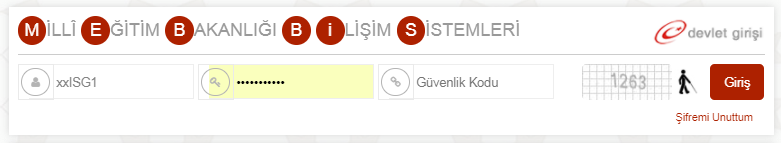 22
MİLLİ EĞİTİM BAKANLIĞI 
İşyeri Sağlık ve Güvenlik Birimi
Okul/Kurum Risk Tabanlı Ödenek Giriş Ekranı
Okul/kurum işveren/işveren vekili tarafından sisteme giriş yapıldıktan sonra Kurum Risk Tabanlı Ödenek Giriş Ekranı’nda termin süresi, risk skoru (15 ve üstü) ile risk sorumlu kişileri güncel olan riskler listelenecektir. Burada Tahmini Bütçe alanına virgül ve nokta olmadan talep edilecek ödenek miktarı (örn: 12500) girilerek doğru Ödenek Kalemi seçildikten sonra Güncelle seçeneği işaretlenerek KAYDET işlemi yapılmalıdır.
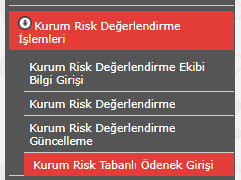 23
MİLLİ EĞİTİM BAKANLIĞI 
İşyeri Sağlık ve Güvenlik Birimi
Okul/Kurum Risk Tabanlı Ödenek Giriş Ekranı
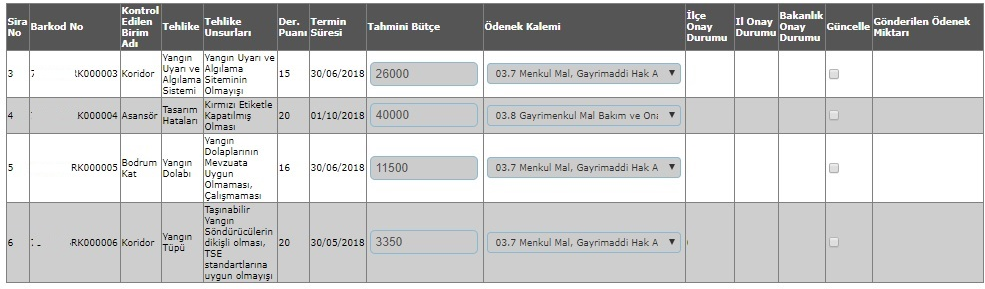 24
MİLLİ EĞİTİM BAKANLIĞI 
İşyeri Sağlık ve Güvenlik Birimi
İlçe İSG Büro Yetkilisi Onay/Red Ekranı
İlçe İSG Büro yöneticisi tarafından okul/kurumlarca kaydedilen ödenek talepleri; İl/İlçe Risk Tabanlı Ödenek Onaylama Ekranı’ndan 2018/7 sayılı Genelgede belirtilen hususlar doğrultusunda ilk onay/red işlemi yapılacaktır.
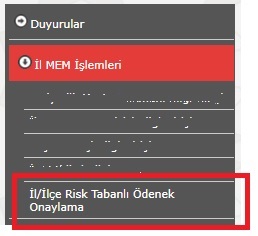 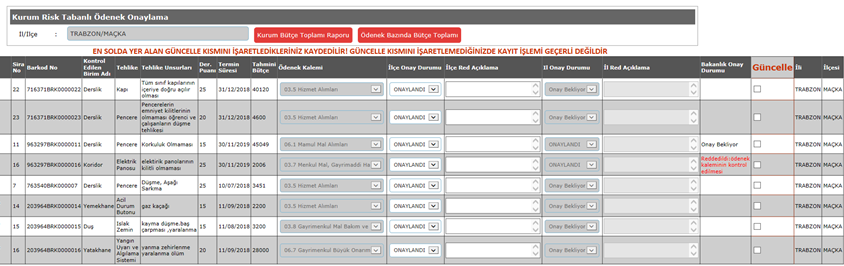 25
MİLLİ EĞİTİM BAKANLIĞI 
İşyeri Sağlık ve Güvenlik Birimi
İl İSGB Koordinatörü Onay/Red Ekranı
İl İSGB koordinatörü tarafından İlçe İSG Büro yöneticisince onaylanan ödenek talepleri; İl/İlçe Risk Tabanlı Ödenek Onaylama Ekranı’ndan 2018/7 sayılı Genelgede belirtilen hususlar doğrultusunda ikinci onay/red işlemi yapılacaktır.
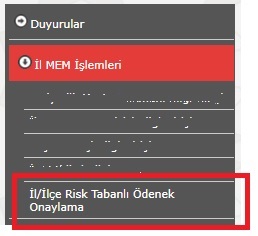 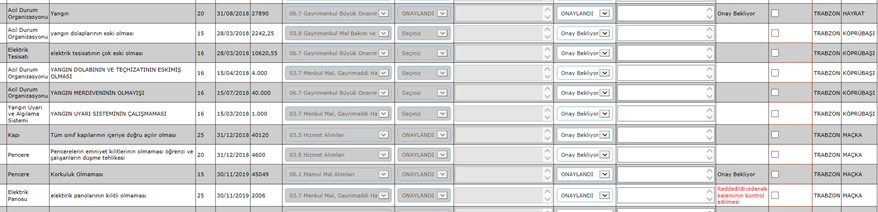 26
MİLLİ EĞİTİM BAKANLIĞI 
İşyeri Sağlık ve Güvenlik Birimi
Bakanlık Yetkilileri Onay/Red Ekranı
İlgili Genel Müdürlük yetkilisi tarafından İl İSGB koordinatörünce onaylanan ödenek talepleri; Bakanlık Risk Tabanlı Ödenek Onaylama Ekranı’ndan 2018/7 sayılı Genelgede belirtilen hususlar doğrultusunda son onay/red işlemi yapılacaktır.
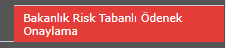 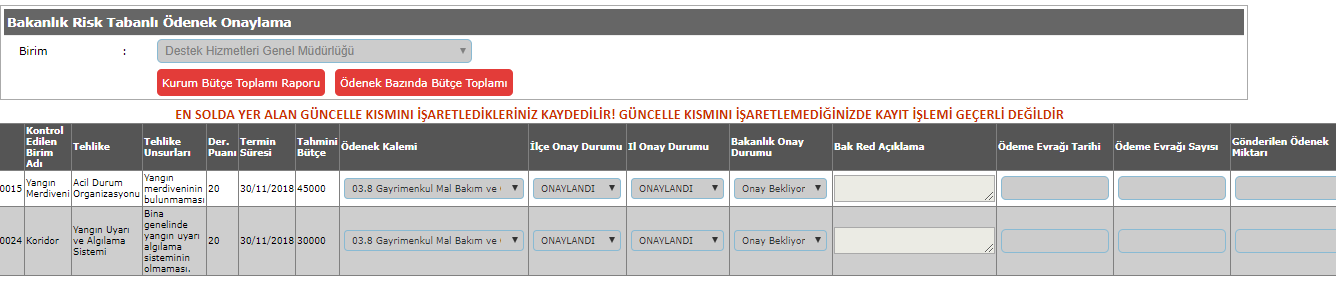 27
MİLLİ EĞİTİM BAKANLIĞI 
Merkez İşyeri Sağlık ve Güvenlik Birimi
Okul/Kurumlara Ait Risk Tabanlı Mali Kaynak Talebi Onay/Red Süreci
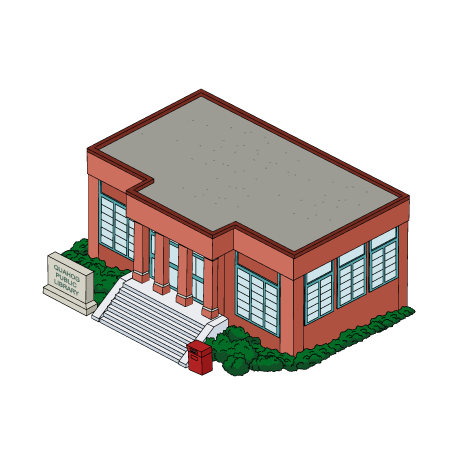 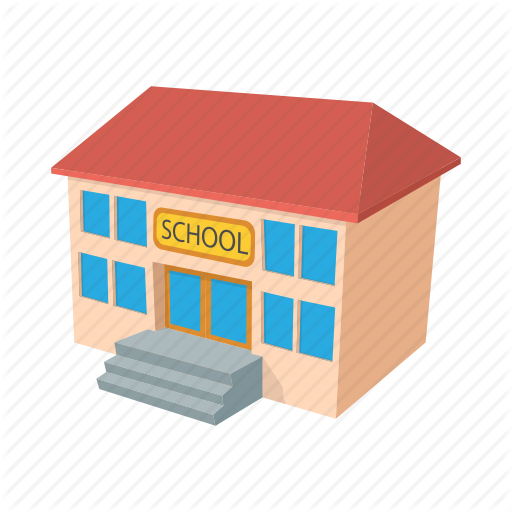 SİSTEME KAYIT
RED
İlçe İSG Büro Yöneticisi
Okul/Kurum İşvereni
1. ONAY
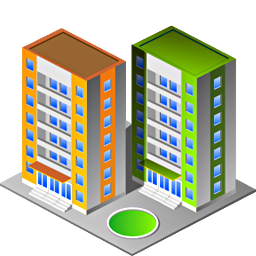 RED
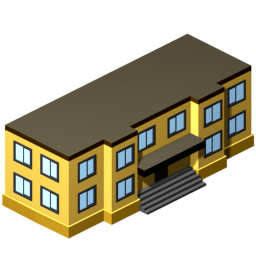 2. ONAY
MEB İlgili Genel Müdürlük Yetkilisi
RED
İl İSGB Koordinatörü
28
MİLLİ EĞİTİM BAKANLIĞI 
Merkez İşyeri Sağlık ve Güvenlik Birimi
Temel Eğitim Genel Müdürlüğüne Bağlı Okulları İle Okul/Kurumların Gayrimenkul Büyük Onarım Giderlerine Ait Risk Tabanlı Mali Kaynak Talebi Onay/Red Süreci
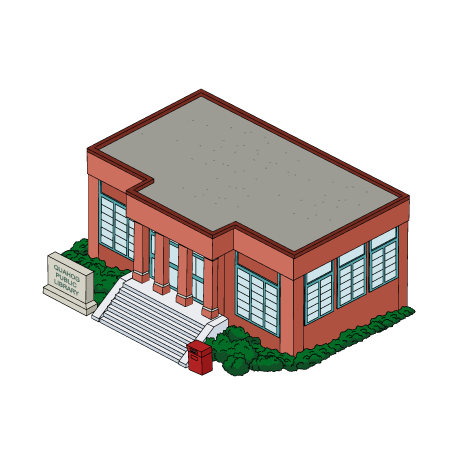 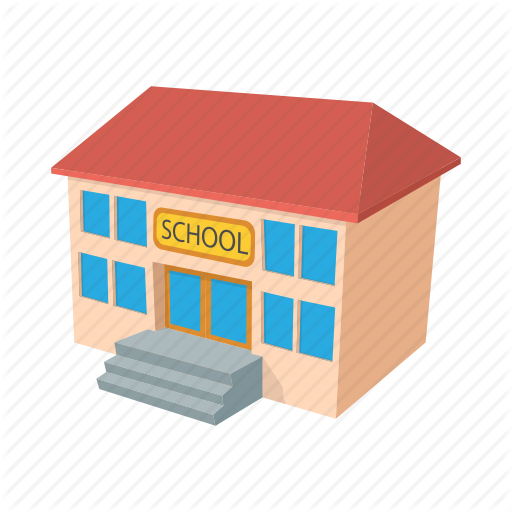 SİSTEME KAYIT
RED
Okul/Kurum İşvereni
İlçe İSG Büro Yöneticisi
1. ONAY
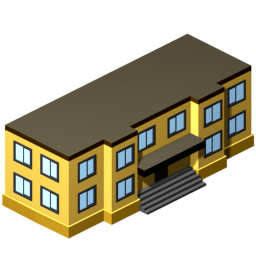 RED
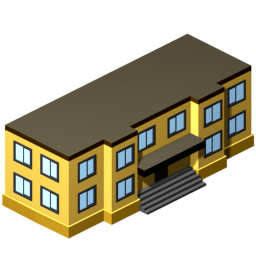 2. ONAY
İl MEM Destek Hizmetleri/İnşaat ve Emlak Şube yetkilisi
RED
İl İSGB Koordinatörü
29
MİLLİ EĞİTİM BAKANLIĞI 
Merkez İşyeri Sağlık ve Güvenlik Birimi
SORU/CEVAP BÖLÜMÜ
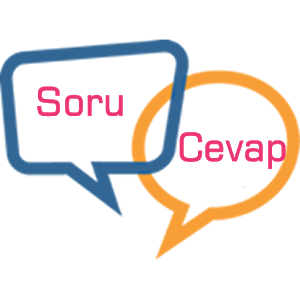 30
MİLLÎ EĞİTİM BAKANLIĞI 
Merkez İşyeri Sağlık ve Güvenlik Birimi
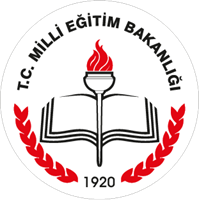 TEŞEKKÜR EDERİM
Tunçay GÜRBÜZ
İzleme ve Değerlendirme Hizmet Birimi Yetkilisi